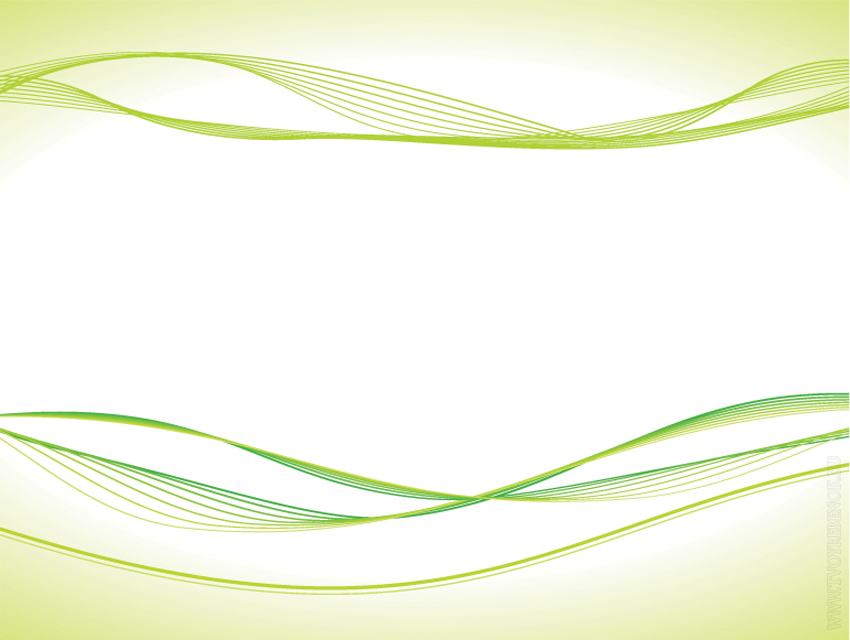 Областное бюджетное образовательное учреждение
Среднего профессионального образования
«Курский государственный политехнический колледж»
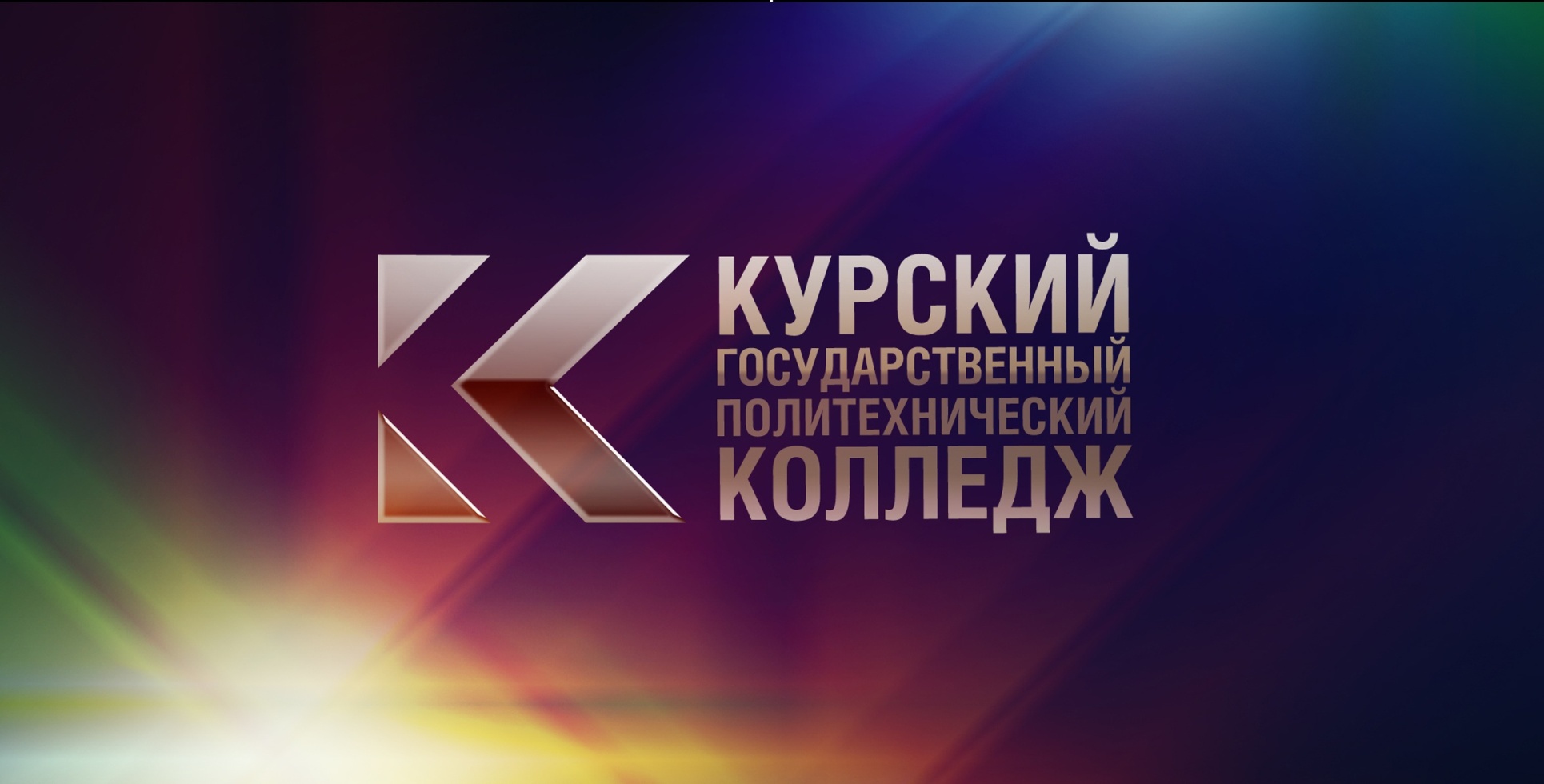 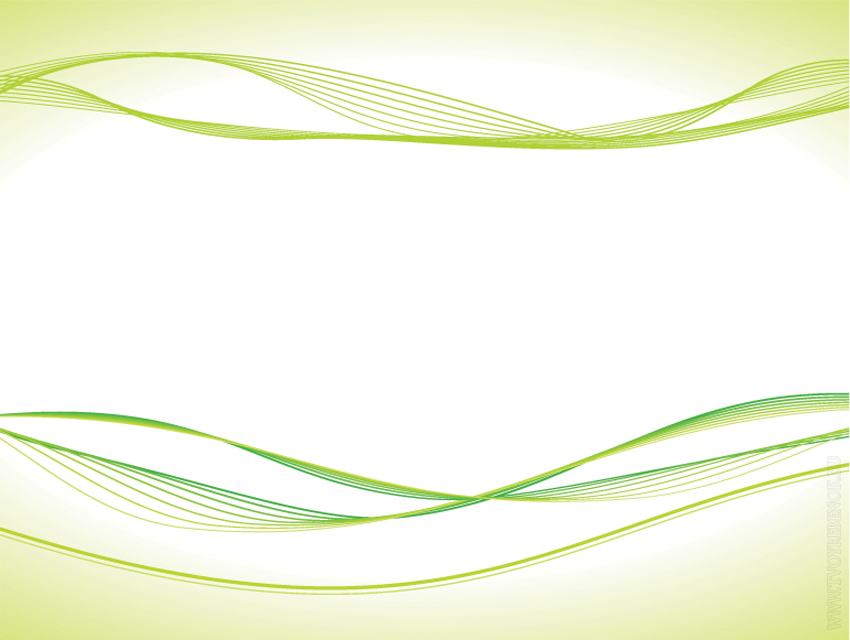 Региональная комплексная программа развития профессионального образования по направлению «Совершенствование комплексных региональных программ развития образования, с учетом опыта их реализации» 
в рамках ФЦПРО
«Внедрение элементов дуального обучения в образовательный процесс»
Профинтегратор – обеспечивающий коммуникацию и взаимодействие всех заинтересованных сторон рынка труда Курской области
Опыт работы по проведению Всероссийской Олимпиады на конгресс- выставке
 « Образование без границ»
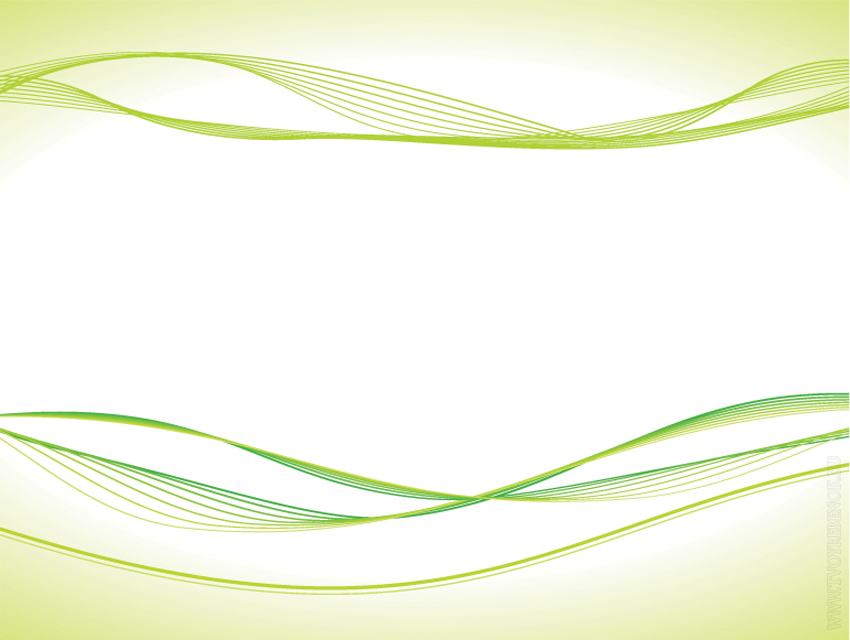 Стратегические партнеры
Филиал концерна «Росэнергоатом» «Курская атомная станция», 
Директор филиала – Федюкин В.А.
ОКУ «Противопожарная служба Курской области» Руководитель Бабенко А.М.
ОАО Сбербанк РФ
Управляющий- Родин В. В.
ОАО Группа компании 
« Промресурс» Генеральный директор
Полторацкий С.В.
ЗАО Комитет по осуществлению полномочий в области  ГО и ЧС, ПБ Курской области
Председатель комитета- 
Зубков В.Н.
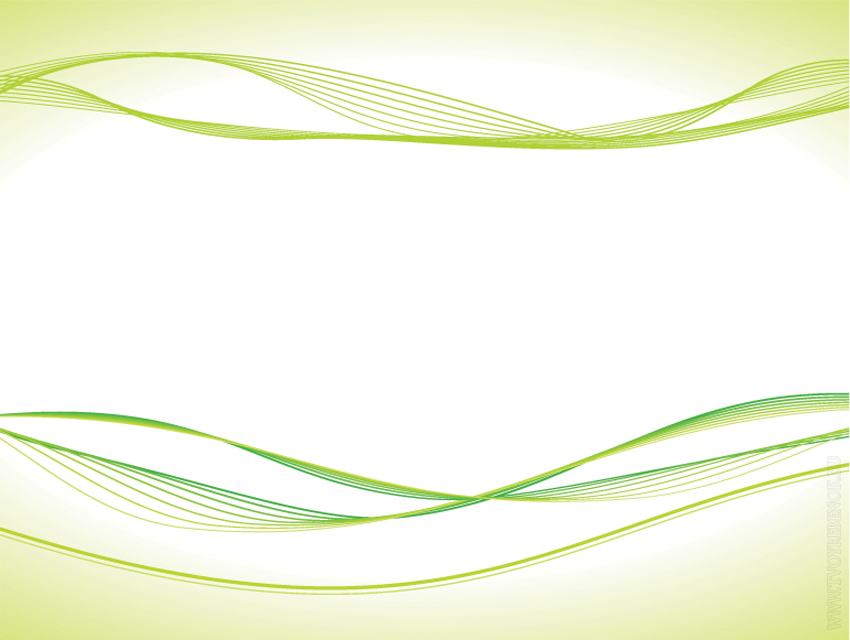 ЗАО
 «Юговостоктехмонтаж»
 КМУ2
Руководитель 
 Лятт Валентин Аральдович
ООО 
«Капитал-Инвест»
Генеральный директор 
Серебренников
 Константин Борисович
Сеть
 салонов-парикмахерских 
«Триумф»
Сивцева 
Олесия Викторовна
«Центр -моды Вера Геппа»
Ген. Директор 
Вера Геппа
Дом кожи и меха
 «Кроманьон»
Руководитель
 Шамин
 Владимир Львович
АО «Курскхлеб» 
Ген. Директор
 Мамзурин 
Максим Валерьевич
ЗАО «КОНТИ-РУС» 
 Ген. Директор 
Кашин 
Дмитрий Владимирович.
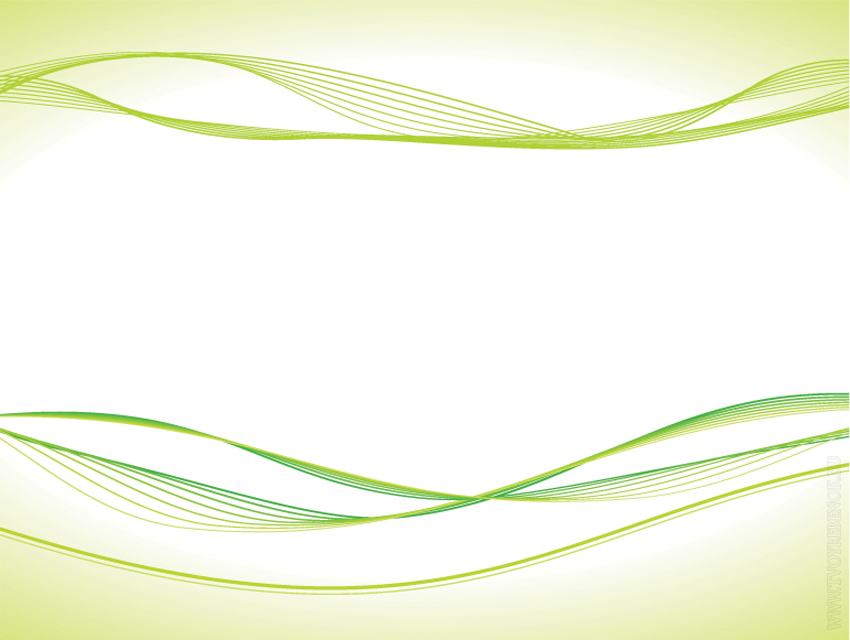 Попечительский совет
28 представителей от предприятий
 г. Курска и Курской области
Результаты деятельности:
Учреждены
Именные стипендии студентам
 Ежегодные студенческие премии
 Сертификаты профессионального направления
Студенты колледжа обеспечиваются оплачиваемыми
 места для прохождения практики
Оказывается содействие в трудоустройстве выпускников колледжа
 предоставляется материальная поддержка на развитие колледжа
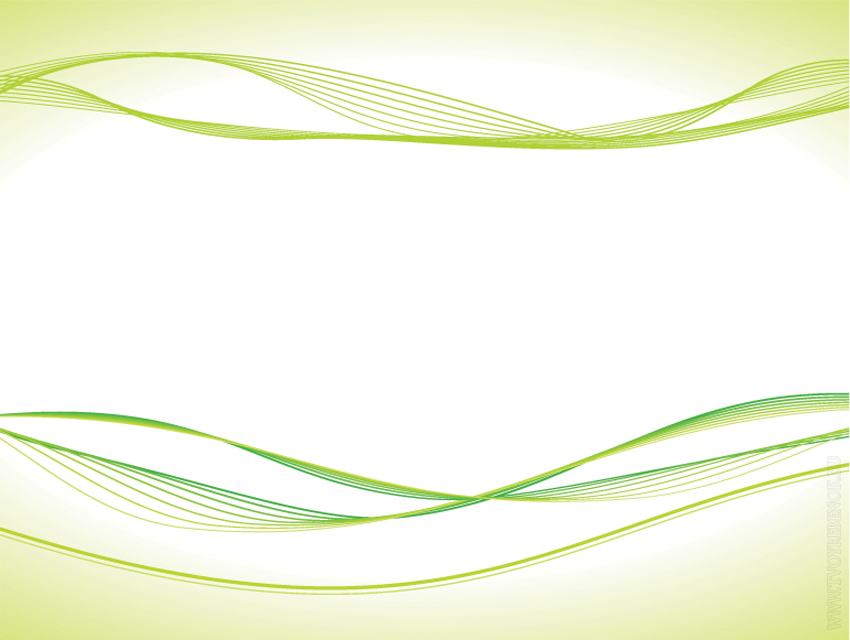 Многофункциональный центр
Прикладных квалификаций
ОБОУСПО
 «Курский государственный политехнический колледж»
42 программы
Профессионального обучения и 
дополнительного профессионального образования
ОБУЧЕНО:
В 2013 году – 125 человек
В 2014 году-
244 человека
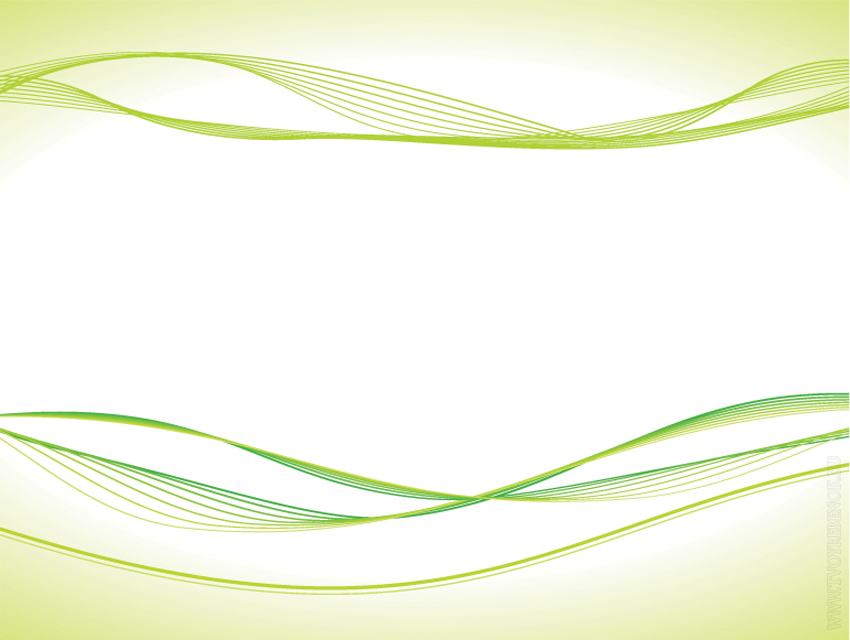 Неполных семей – 489 – 28% от общего числа обучающихся
Одна мать – 
459 – 24%
Один отец – 34 – 2%
Малообеспеченные – 189 – 10%
Сироты – 118 -6%
Инвалиды – 27 – 1%